Konferencija o zdravstvu i zdravlju u HNŽ
Mario Kordić  
Dom zdravlja Mostar 

Mostar,16. prosinca 2016
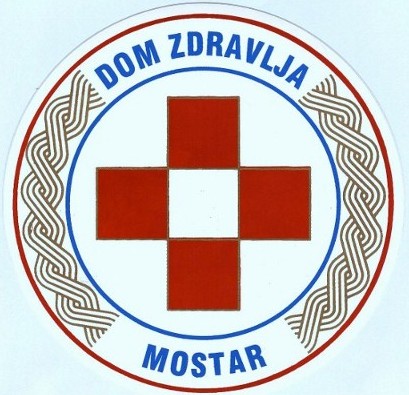 Doma zdravlja Mostar  kao javna zdravstvena ustanova osnovan Odlukom Vlade Hrvatske Republike Herceg Bosne u veljači 1994 godine.
2004. godine osnivačka prava preuzima  Gradsko vijeće grada Mostara.
Dom zdravlja Mostar je najveća ustanova primarne zdravstvene zaštite u Hercegovačko neretvanskoj županiji.  Korisnici naših usluga su i stanovnici drugih općina , ali i drugih županija, pa i iz Republike Srpske.
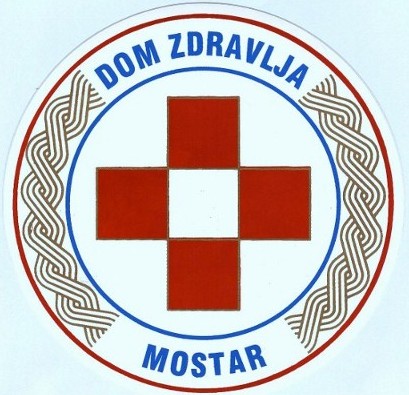 Domu zdravlja Mostar prema procjenama gravitira oko 70 000  osoba, među kojima je i značajan broj neosiguranih osoba ( između 10-15% ).
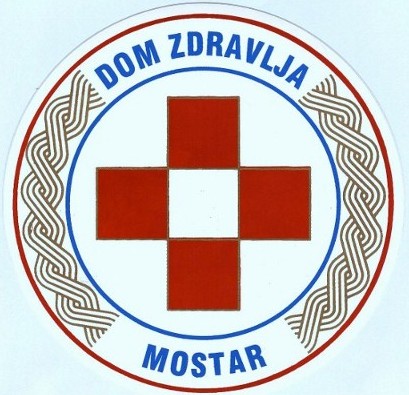 Mreža ambulanti
U zadnjih nekoliko godina Dom zdravlja Mostar je značajno proširio i obnovio mrežu ambulanti u gotovo svim naseljima grada Mostara. 
 20  lokacija
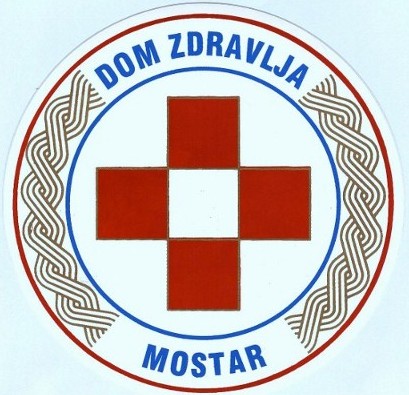 Odjel obiteljske medicine sa patronažom
142 384  posjeta pacijenata, pri čemu je  pruženo
 1 029 650 usluga.
 1793 kućnih posjeta
na 20 lokaliteta
112 djelatnika, od čega 45 liječnika , 67 sestara i medicinskih tehničara.
HMP
17 957  intervencija u prostorima HMP 
 4535 kućnih posjeta.
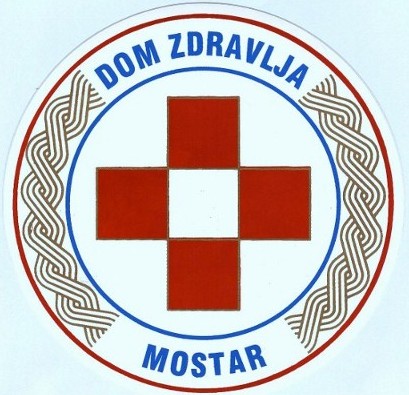 Studentska ambulanta
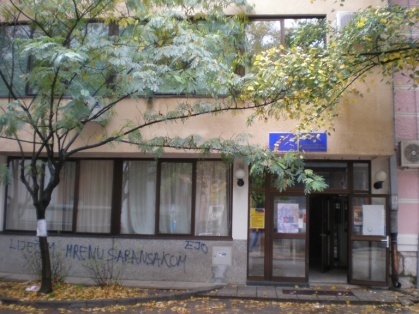 U sklopu kampusa
Studenti iz regije

 1 709 posjeta ambulanti opće medicine
 695 posjeta stomatološkoj ambulanti 
30 posjeta psihološkom savjetovalištu
Odjel  zdravstvene zaštite žena
3400 ginekoloških pregleda 
 1678 PAPA testova.
    U trudničkoj ambulanti je urađeno:
 396 pregleda trudnica
 214 laboratorijskih nalaza 
 427 skrininga na metaboličke bolesti kod novorođenčadi.
Odjel zdravstvene zaštite dojenčadi i male djece sa  cijepnim centrom
23 455 pregleda djece.

U cijepnom centru je tijekom ove godine  aplicirano ukupno 7937 doza cjepiva.  
9 medicinskih sestara 
4 liječnika specijalista pedijatra
Odjel za liječenje, rehabilitaciju i palijativnu njegu u kući
11 826 posjeta 
 23716 usluga
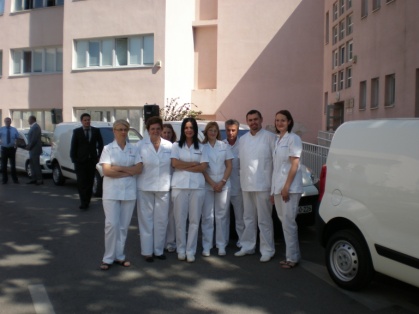 Centar za mentalno zdravlje u zajednici
Centar za mentalno zdravlje pruža usluge za otprilike 83 000 stanovnika na području Grada Mostara.
 
Prvi put na psihijatrijski pregled  u 2015. godini se javilo 221 pacijent.
 Ukupan broj pacijenata je 4550 kojima je pruženo  5561 usluga .
SLUŽBA ZUBOZDRAVSTVENE ZAŠTITE
Tijekom godine su evidentirana 82095 posjeta pacijenata . U našim laboratorijima je tijekom 2015. godine napravljeno 199 zubnih proteza i 197 ortodontskih aparata     
22 doktora stomatologije od čega 7 specijalista
10 medicinskih sestara
10 stomatoloških sestara
2 zubna tehničara
2 ortodontska tehničara
1 ing. radiologije
SLUŽBA ZA PSIHOFIZIOLOŠKE I GOVORNE POTEŠKOĆE
15151 posjeta od čega je prvih pregleda bilo 672
Otvoreno je 237 novih kartona.
Iz drugih županija je bilo 494 posjeta.
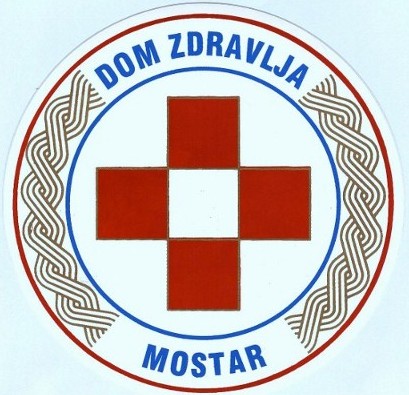 Odjel medicinsko-biokemijskog laboratorija 21 djelatnik
ukupan broj obrađenih  pacijenata u  centralnom laboratoriju  medicinsko biokemijskog odjela DZ Mostar je  55 093 u toku godine.
 72 pacijenata/sat,  tj. 1,2 pacijent/min. ( 7:00-10:00)
Broj izvršenih analiza   807.425 u 1.g
Prosječan broj analiza po pacijentu je  14,66.
Ukupan broj uzoraka  je 149 387, a prosječan broj uzoraka po pacijentu je 2,71.
Odjel radiološke dijagnostike
19 836 raznih dijagnostičkih pretraga.
 Od toga 19479  radiografskih pregleda i 357 uzv pregleda.
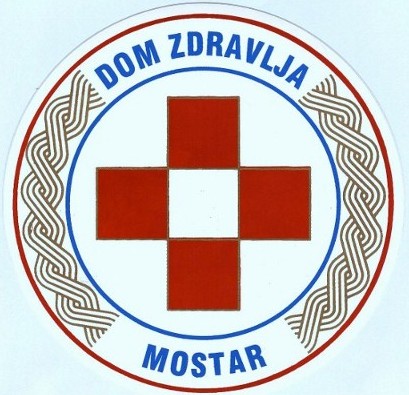 Odjel za zdravstvenu zaštitu radnika
56 pregleda za  osobe koje rade u zoni  ionizirajućeg zračenja  
1287 pregleda za prvostupanjsku komisiju 
1128 pregleda za periodične sistematske preglede radnika  
izdanih liječničkih uvjerenja 6337
PROMETNA SLUŽBA
u 2015 godini prešla ukupno 260 105 kilometara.
Pri tom  je potrošeno 6 826 litara benzina i 21 643 litre dizela.
Izvan Mostara je obavljeno ukupno 38 prijevoza , od čega najviše u RH.
Unutar grada Mostara je obavljeno po raznim osnovama 606 prijevoza.
Višegodišnji problem prijevoza pacijenata na dijalizu nije riješen ni ove godine. I pored naših inzistiranja nismo uspjeli promijeniti način plaćanja ovih prijevoza od strane  FZZO-a, tako da nam pružanje ovih usluga i dalje stvara gubitke.
Ukupno smo na dijalizu prevezli 3113 pokretnih pacijenata i  104 nepokretna pacijenta.
Odjel tehničkog održavanja
Odjel informatike
Odjel za higijenu
HES
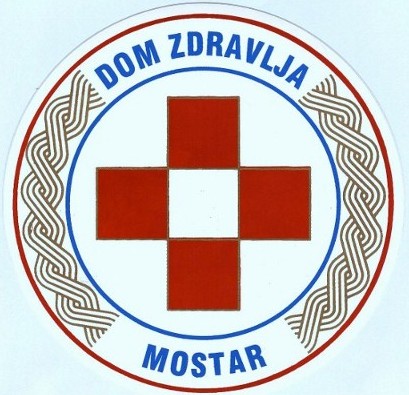 Financiranje Doma zdravlja Mostar
Najveći dio prihoda ( preko 90 % ) Dom zdravlja Mostar  ostvaruje temeljem Ugovora sa ZZO
Samofinanciranje
Zahvaljujući prihodima koje DZ Mostar ostvaruje iz drugih izvora, najviše na Odjelu medicine rada, HES završni račun je pokazao pozitivno poslovanje u 2015 godini
Prosječna neto plaća u Domu zdravlja Mostar za 2015. godinu je 1 027  KM.
Broj neosiguranih osoba se kontinuirano povećava. 
 sve je veći broj poduzeća koja ne uplaćuju doprinos za zdravstveno osiguranje svojim djelatnicima, tako da ih ZZO HNŽ-a briše sa popisa osiguranih lica.
 Ti ljudi i dalje koriste naše usluge. 
 Iako postoji zakonska obveza lokalne samouprave       ( županije i grada Mostara ) da osigura  sredstva za financiranje Osnovnog paketa prava za neosigurane osobe,  nažalost u proračunima ovih institucija  nema stavke koja predviđa plaćanje ovih usluga.
5 doktora medicine je tražilo sporazumni prekid radnog odnosa a 3 su otišla u mirovinu
Kao i prethodnih godina , mladi liječnici nisu zainteresirani za nastavak svoje profesionalne karijere u  ustanovama primarne zdravstvene zaštite, već svoju budućnost vide ili u bolnici ili, što je posebno zabrinjavajuće za naš zdravstveni sustav, u nekoj od zemalja EU.
“Glavarina”
Iako je u drugoj polovici 2014 godine počelo dodatno plaćanje timova obiteljske medicine temeljeno na broju registriranih pacijenata ( „glavarina“), nije se povećao interes mladih kolega za rad u primarnoj zdravstvenoj zaštiti.
Stimulacija na osnovi izvrsnosti rada i pruženih usluga još uvijek nije uvedena. 
Liječnici DZ trenutno sudjeluju u kreiranju indikatora za ovu vrstu nagradnog plaćanja.
85%
Ako se pogleda struktura troškova u DZ Mostar koja bi mogla biti reprezentativna za domove zdravlja, onda se vidi da više nego dominantno u ukupnim rashodima učestvuju troškovi plaća. Tako imamo u 2013.g. učešće bruto plaća od 67%, dok je to u 2014., 15, pa i 6/16 oko 72%., a ako se još ovome dodaju troškovi uposlenika koji nemaju karakter plaće (topli obrok, regres, prevoz na posao, otpremnine, pomoći i sl.), sa učešćem od oko 12%, onda imamo učešće troška zaposlenika u ukupnim rashodima od gotovo 85%.
Nova najniža satnica određena općim kolektivnim ugovorom (2,31 i veća je za oko 15% od trenutno važeće za zdravstvo), neizvjesnosti oko još neusuglašenog GKU, naredne izmjene u poreznoj regulativi i u doprinosima, bojimo se da će još više povećati trošak uposlenika i da se on neće moći alimentirati iz prihoda koje imamo.
Ugovor o djelu
Ovdje još napominjemo i na često korištenje ugovora o djelu kao načinu angažiranja potrebnog kadra, a koji će najavljenim zakonskim izmjenama biti više nego dvostruko opterećeni davanjima za porez i doprinose
Zaključci
Boljom komunikacijom DZ , nadležnih Ministatstava i ZZO .
1. Poboljšanje efikasnosti i kvalitete zdravstvene usluge.
2.Smanjenje troškova poslovanja
3.Poboljšanja uvjeta rada
Bolja komunikacija i suradnja svih pružatelja medicinskih usluga ( SKB, RMC, OB Konjic, svih DZ itd.) HNŽ u svrhu :
Efikasnije korištenje materijalnih, tehničkih , kadrovskih i drugih resursa .
Informatizacija i uvezivanje čitavog sustava omogućilo bi pristup bitnim informacijama , te dalo mogućnost detekcije slabih točaka .
Ulaganjem u primarno zdravstvo poboljšati opće stanje zdravlja populacije i time smanjiti potrebu za skupim sekundarnim i tercijarnim liječenjem                  ( prevencija , rana detekcija ....).
Jasno pozicioniranje privatnih zdravstvenih ustanova
Jeftino ne znači povoljno
Poruka
Ako otvorimo oči, dignemo glave iz pijeska i zbijemo redove, mišljenja sam da odgovornim korištenjem resursa  sustav možemo spasiti i onima zbog kojih postojimo osigurati  adekvatnu zdravstvenu zaštitu!
Dom zdravlja Mostar je iskreni partner svima onima koji žele zdravstveni sustav i  skrb o našim pacijentima učiniti boljim.
Konferencija o zdravstvu i zdravlju u HNŽ
Mario Kordić  
Dom zdravlja Mostar 

Mostar,16. prosinca 2016
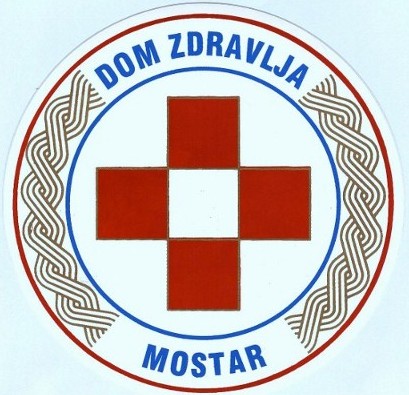